Introducción a los reservorios: dónde viven los microbios
Sesión 1
Reservorios del cuerpo
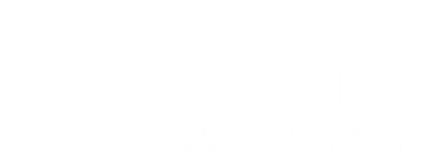 [Speaker Notes: Notas para el facilitador: 
Los participantes se conectan y se instalan.]
Bienvenidos
Agenda
Bienvenida y presentaciones
Cuatro reservorios del cuerpo
Nubes de palabras y conversación
Resumen general
Conclusión
[Speaker Notes: Notas para el facilitador:
Dé la bienvenida al grupo y escriba un saludo en el chat. 
Si esta sesión forma parte de una serie en curso, puede optar por decir "bienvenidos", "gracias por acompañarnos de nuevo", etc. 
Anuncie las reglas de orden interno, ya sea de forma verbal o a través del chat. Si es necesario, proporcione notas adicionales específicas para la plataforma que esté utilizando (por ejemplo, cómo "levantar la mano", cómo publicar preguntas). 
Proporcione una visión general del orden del día. 
Adapte esta sección de la sesión según sea necesario: por ejemplo, puede optar por dedicar más tiempo a las presentaciones si hay caras nuevas o si los participantes no se conocen. 

Guion de muestra:
"Bienvenidos al Proyecto Firstline. Gracias por acompañarnos. Antes de empezar, algunas reglas de orden interno. Nos reuniremos hoy durante unos 20 minutos. Por favor, mantengan su cámara encendida, en la medida de lo posible, y desactiven su micrófono cuando no estén contribuyendo a la conversación. ¡Es un placer verlos a todos aquí hoy!”

"Hoy hablaremos de los reservorios del cuerpo: lugares sobre y dentro del cuerpo humano donde viven los microbios. También hablaremos de por qué es importante conocer estos reservorios para el control de infecciones en la atención médica y de cómo sus conocimientos pueden ayudarlo a identificar los riesgos de infección, para que puedan actuar y ayudar a evitar la propagación de los microbios. Tendremos la oportunidad de reflexionar antes de terminar por hoy".]
Cuatro reservorios del cuerpo
¿Qué piensa usted?
[Speaker Notes: Notas para el facilitador:
Pida a los participantes que identifiquen las partes del cuerpo o los sistemas corporales que, en su opinión, presentan más riesgos de propagación de microbios en la atención médica. Invítelos a escribir sus respuestas en el chat. Esta pregunta rápida tiene por objetivo servir para "romper el hielo" y preparar el terreno para la conversación de la sesión. 
Invite a uno o dos participantes a que activen su micrófono, compartan sus respuestas y discutan por qué eligieron esas partes del cuerpo o sistemas en particular.

Guion de muestra:
"Primero, me gustaría escuchar sus ideas. ¿Qué es lo primero que piensan cuando les pregunto: ‘¿qué partes del cuerpo, o del sistema corporal, son las que más riesgos presentan para la propagación de microbios en la atención médica?’ Por favor, escriban sus respuestas en el chat". 
(Pausa para escuchar las respuestas). 

"¡Estoy viendo algunas ideas geniales! ¿Alguien estaría dispuesto a activar su micrófono para compartir su respuesta, y por qué pensó en eso? ¿Puede decirnos por qué es un riesgo de propagación de microbios? ¡Genial, gracias!"]
Los reservorios del cuerpo
Piel
Sistema gastrointestinal (los "intestinos")
Sistema respiratorio
Sangre
[Speaker Notes: Notas para el facilitador:
Presente y defina brevemente cuatro reservorios del cuerpo humano: la piel, el sistema gastrointestinal o " los intestinos", el sistema respiratorio y la sangre. 
Tenga en cuenta que estos cuatro reservorios del cuerpo no son los únicos lugares del cuerpo humano en los que viven los microbios, pero son áreas importantes para el control de infecciones en la atención médica. 
Explique a los participantes que esta sesión se centrará en por qué estos reservorios son importantes para el control de infecciones, y cómo los trabajadores de la salud pueden utilizar sus conocimientos sobre ellos para identificar los riesgos de propagación de los microbios.
Si es apropiado para su audiencia y el tiempo disponible, puede elegir incorporar puntos adicionales del Esquema del contenido de esta sesión que se encuentra en el Anexo.

Guion de muestra:
"Cuando pensamos en cómo evitar que los microbios se propaguen en la atención médica, es útil pensar en los microbios en el contexto de dónde suelen vivir: sus reservorios. Saber dónde viven los microbios puede ayudarlo a identificar dónde hay riesgo de que se propaguen. También lo ayuda a entender por qué las acciones de control de infecciones funcionan para evitar que los microbios se propaguen y enfermen a las personas.”

"En esta sesión, nos centraremos en cuatro reservorios del cuerpo humano que son importantes para el control de infecciones. Hay otros ejemplos de sistemas corporales donde viven los microbios, pero nos centraremos en la piel; el sistema gastrointestinal, también conocido como "los intestinos"; el sistema respiratorio; y la sangre".]
Nubes de palabras y conversación
Nubes de palabras del reservorio
¿Qué es algo importante, sobre el reservorio que se le ha asignado, que debería saber un nuevo compañero para evitar que los microbios se propaguen? ¿Por qué?
[Speaker Notes: Notas para el facilitador:
Esta actividad consta de dos partes: (1) individualmente, los participantes revisarán brevemente uno de los reservorios e identificarán un dato importante para el control de infecciones relacionado con el reservorio que se les asignó; y (2) el grupo volverá a reunirse para compartir y discutir lo que identificaron y crear colectivamente nubes de palabras de estos datos importantes para cada reservorio. 
Dirija a los participantes a las tablas informativas de sus folletos de participantes, que proporcionan detalles adicionales sobre cada reservorio del cuerpo. 
Por un medio que usted elija, asigne a cada participante un reservorio para que lo revise en silencio durante aproximadamente 2 minutos.
Mientras repasan, pídales que se imaginen que son responsables de instruir a un nuevo empleado de su profesión sobre la importancia del reservorio que se le ha asignado para el control de infecciones. ¿Qué cosa importante querrían que su colega supiera sobre este reservorio para evitar que los microbios se propaguen desde este y por qué? 
Pida a los participantes que estén preparados para compartir y explicar sus respuestas cuando el grupo se vuelva a reunir.
Si lo desea, puede pedir a los participantes que utilicen la función "levantar la mano" de la plataforma que está utilizando cuando hayan identificado la información que quieren compartir. Si todos los participantes están listos antes de que transcurran 2 minutos, convoca al grupo antes de que termine el tiempo. 
Reúna al grupo para repasar cada reservorio y conversar los datos que cada participante ha identificado. Prevea dedicar de 2 a 3 minutos a cada reservorio, con un total de 10 minutos, pero siéntase libre de pasar de un reservorio a otro antes si el grupo ha concluido su conversación.
Si ha decidido dividir la conversación sobre los reservorios del cuerpo en más de una sesión, modifique la actividad y el guion según sea necesario.

Guion de muestra:
"Ahora vamos a ver estos cuatro sistemas corporales con un poco más de profundidad. Consulte su folleto de participante, donde hay tablas informativas para cada uno de estos reservorios. Voy a asignar a cada uno de ustedes uno para revisar. Mientras lo revisa, imagine que es responsable de instruir a un nuevo empleado de su profesión sobre la importancia de este reservorio para el control de infecciones”.

"¿Qué es lo más importante de este reservorio que le gustaría que este nuevo colega supiera para evitar la propagación de las infecciones, y por qué? En otras palabras, ¿cuál es una razón importante por la que deberíamos preocuparnos por este reservorio para el control de infecciones en la atención médica? Por ejemplo, los microbios de los intestinos se desplazan fácilmente en las heces al entorno, por lo que es importante limpiar y desinfectar las superficies. Por favor, estén preparados para compartir sus perspectivas".
(Asignar reservorios).

"Tendrán unos 2 minutos para revisar sus reservorios e identificar sus datos importantes. ¿Están preparados? ¡Ahora!"]
Nube de palabrasde la piel
[Speaker Notes: Notas para el facilitador: 
Explique la actividad de la nube de palabras: los participantes introducirán una palabra o una frase corta que capture un dato importante sobre su reservorio, y luego todo el grupo conversará sobre los resultados. 
En el chat, comparta el enlace a la página web de la nube de palabras que ha creado para el reservorio de la piel y pida al grupo de la piel que visite la página y añada sus datos importantes en la nube.
Mientras el grupo escribe sus respuestas, comparta la pantalla de la página de la nube de palabras para que todos puedan ver cómo se rellena en tiempo real. Si se identifica el mismo punto más de una vez, o si se observan puntos similares, destaque su importancia.
Si el tiempo lo permite, puede pedir a uno o dos participantes del grupo de la piel que compartan sus datos importantes y por qué los identificaron. También puede invitar a todos los participantes a compartir sus observaciones sobre la nube de palabras.

Guion de muestra:
"¡Gracias a todos! Ahora vamos a conversar sobre lo que han identificado como importante sobre estos reservorios para el control de infecciones. En primer lugar, ¡compartirán sus pensamientos utilizando una nube de palabras!”

"Empecemos por las personas que revisaron el reservorio de la piel. Si pertenecen a ese grupo, hagan clic en el enlace que he publicado en el chat. Cuando lleguen a la página web, escriban sus datos importantes sobre la piel. Pueden escribir una palabra clave o una frase corta que resuma sus ideas". 
(Comparta la página web de la nube de palabras. Reconozca y reafirme las entradas, según corresponda). 

"¡Esto es genial, gracias! Veo que varios de ustedes identificaron datos similares. ¿Algún participante del grupo de la piel quiere activar su micrófono y compartir el dato que eligió, y por qué lo identificó como importante para el control de infecciones?"]
Puntos clave sobre el reservorio de la piel
La piel, especialmente la de las manos, interactúa a diario con el entorno.
Vías de transmisión:
Tacto
Debilitar o evadir las defensas del cuerpo
[Speaker Notes: Notas para el facilitador:
Deje de compartir la nube de palabras y vuelva a la diapositiva 9 del PowerPoint. 
Anote los puntos clave sobre el reservorio de la piel que se muestra en la diapositiva. Señale si se han identificado en la nube de palabras y reitere los puntos adicionales que se han incluido en la nube de palabras. 
Reafirme las conexiones que hay entre el reservorio de la piel y cómo los microbios pueden propagarse y causar daños. Invite a un participante de un grupo de reservorios diferente a compartir de manera verbal o en el chat sus ideas sobre por qué el reservorio de la piel es importante para el control de infecciones.
Si el tiempo lo permite y según convenga, puede optar por incorporar a esta conversación las acciones de control de infecciones que sean pertinentes para el reservorio de piel.

Guion de muestra:
"Eso fue genial. ¡Hay muchas cosas importantes que recordar sobre la piel para el control de infecciones! Los microbios pueden propagarse a través de la piel, y esto ocurre a menudo, sobre todo a través de las manos, porque las usamos con mucha frecuencia. El tacto es una de las principales vías de propagación hacia y desde la piel. Los microbios presentes en la piel pueden transmitirse a las personas y a las superficies, y la piel puede recoger microbios a través del tacto y transmitirlos a otras personas o a uno mismo. En la atención médica también hacemos cosas que penetran la piel de los pacientes, como insertar una vía intravenosa o tratar a los pacientes con procedimientos quirúrgicos. Cuando esto ocurre, los microbios de la superficie de la piel pueden pasar al cuerpo del paciente o al torrente sanguíneo”.

"Me gustaría escuchar a alguien que haya revisado uno de los otros reservorios: basándose en lo que vimos en la nube de palabras y en otros puntos de conversación, ¿qué destaca para usted como importante sobre la piel para el control de infecciones en su profesión? Por favor, siéntanse libres de activar sus micrófonos".
(Pausa para escuchar las respuestas. Reconozca y reafirme, según el caso).]
Nube de palabrasdel sistema gastrointestinal
[Speaker Notes: Notas para el facilitador: 
En el chat, comparta el enlace a la página web de la nube de palabras que ha creado para el sistema gastrointestinal, y pide al grupo del sistema gastrointestinal que visite la página y añada sus datos importantes en la nube. 
Mientras el grupo escribe sus respuestas, comparta la pantalla de la página de la nube de palabras para que todos puedan ver cómo se rellena en tiempo real. Si se identifica el mismo punto más de una vez, o si se observan puntos similares, destaque su importancia. 
Si el tiempo lo permite, puede pedir a uno o dos participantes del grupo del sistema gastrointestinal que compartan sus datos importantes y por qué los identificaron. También puede invitar a todos los participantes a compartir sus observaciones sobre la nube de palabras.

Guion de muestra:
"Ahora, escuchemos a las personas que revisaron el reservorio del sistema gastrointestinal. Si pertenecen a ese grupo, hagan clic en el enlace que he publicado en el chat. Cuando lleguen a la página web, escriban sus datos importantes sobre el sistema gastrointestinal". 
(Comparta la página web de la nube de palabras. Reconozca y reafirme las entradas, según corresponda). 

"¡Esto es genial, gracias! Veo que varios de ustedes identificaron datos similares. ¿Algún participante del grupo del sistema gastrointestinal quiere activar su micrófono y compartir el hecho que eligió, y por qué lo identificó como importante para el control de infecciones?"]
Puntos clave sobre el reservorio del sistema gastrointestinal
Los "intestinos" suelen referirse a la mayor parte de los intestinos, el recto y el ano.
Los microbios intestinales viajan fácilmente en las heces.
Vías de transmisión:
Tacto
Debilitar o evadir las defensas del cuerpo
[Speaker Notes: Notas para el facilitador:
Deje de compartir la nube de palabras y vuelva a la diapositiva 11 del PowerPoint. 
Anote los puntos clave sobre el reservorio del sistema gastrointestinal que se muestran en la diapositiva. Señale si se han identificado en la nube de palabras y reitere los puntos adicionales que se han incluido en la nube de palabras. 
Reafirme las conexiones que hay entre el reservorio del sistema gastrointestinal y cómo los microbios pueden propagarse y causar daños. Invite a un participante de un grupo de reservorios diferente a compartir verbalmente o en el chat sus ideas sobre por qué el reservorio del sistema gastrointestinal es importante para el control de infecciones. 
Si el tiempo lo permite y según convenga, puede optar por incorporar a esta conversación las acciones de control de infecciones que sean pertinentes para el reservorio del sistema gastrointestinal.

Guion de muestra:
"¡Gracias! Los microbios del intestino viajan fácilmente en las heces y a menudo se encuentran en el entorno, como en las superficies en los baños. El tacto es una de las principales vías de propagación de estos microbios, ya que se propagan con gran facilidad. Otra forma de propagación es debilitar o evadir las defensas del cuerpo, por ejemplo a través de procedimientos realizados en el intestino, como las operaciones que pueden penetrar las defensas normales de los intestinos y propagar los microbios a otras partes del cuerpo. También puede ocurrir si los microbios intestinales están en la piel de alguien y entran en su cuerpo a partir de un procedimiento como una inserción de vía intravenosa”. 

"Me gustaría escuchar a alguien que haya revisado uno de los otros reservorios: con base en lo que vimos en la nube de palabras y otros puntos de conversación, ¿qué se destaca para ustedes como importante sobre el sistema gastrointestinal para el control de infecciones en su profesión? Por favor, siéntanse libres de activar sus micrófonos". 
(Pausa para escuchar las respuestas. Reconozca y reafirme según corresponda).]
Nube de palabrasdel sistema respiratorio
[Speaker Notes: Notas para el facilitador:
En el chat, comparta el enlace a la página web de la nube de palabras que ha creado para el reservorio del sistema respiratorio y pida al grupo del sistema respiratorio que visite la página y escriban sus datos importantes en la nube. 
Mientras el grupo escribe sus respuestas, comparta la pantalla de la página de la nube de palabras para que todos puedan ver cómo se rellena en tiempo real. Si se identifica el mismo punto más de una vez, o si se observan puntos similares, destaque su importancia. 
Si el tiempo lo permite, puede pedir a uno o dos participantes del grupo del sistema respiratorio que compartan sus datos importantes y por qué los identificaron. También puede invitar a todos los participantes a compartir sus observaciones sobre la nube de palabras.

Guion de muestra:
"Ahora, escuchemos a las personas que revisaron el reservorio del sistema respiratorio. Si pertenecen a ese grupo, hagan clic en el enlace que he publicado en el chat. Cuando lleguen a la página web, escriban sus datos importantes sobre el sistema respiratorio". 
(Comparta la página web de la nube de palabras. Reconozca y reafirme las entradas, según corresponda). 

"¡Esto es genial, gracias! Veo que varios de ustedes identificaron datos similares. ¿Algún participante del grupo del sistema respiratorio quiere activar su micrófono y compartir el dato que eligió y por qué lo identificó como importante para el control de infecciones?"]
Puntos clave sobre el reservorio del sistema respiratorio
Vías respiratorias superiores: nariz, boca, garganta, tráquea
Vías respiratorias inferiores: pulmones
Vías de transmisión:
Inhalación al respirar
Salpicaduras y aerosoles
Tacto
[Speaker Notes: Notas para el facilitador: 
Deje de compartir la nube de palabras y vuelva a la diapositiva 13 del PowerPoint. 
Anote los puntos clave sobre el reservorio del sistema respiratorio que se muestran en la diapositiva. Señale si se han identificado en la nube de palabras y reitere los puntos adicionales que se han incluido en la nube de palabras. 
Reafirme las conexiones que hay entre el reservorio del sistema respiratorio y cómo los microbios pueden propagarse y causar daños. Invite a un participante de un grupo de reservorio diferente a compartir verbalmente o en el chat sus ideas sobre por qué el reservorio del sistema respiratorio es importante para el control de infecciones. 
Si el tiempo lo permite y según convenga, puede optar por incorporar a esta conversación las acciones de control de infecciones que son relevantes para el reservorio del sistema respiratorio.

Guion de muestra:
"¡Gracias! Existen varias vías de propagación de los microbios desde el sistema respiratorio. La respiración es una vía importante, por supuesto, porque los microbios pueden propagarse a través de las gotitas respiratorias. También hay que recordar que las gotitas respiratorias pueden propagarse por salpicaduras y aerosoles a los ojos, la nariz y la boca. El tacto también es importante, porque los microbios del sistema respiratorio se extienden fácilmente a la piel y a las manos, y de ahí pueden contagiarse a otras personas y superficies”.
 
"Me gustaría escuchar a alguien que haya revisado uno de los otros reservorios: basándose en lo que vimos en la nube de palabras y en otros puntos de conversación, ¿qué se destaca para ustedes como importante sobre el sistema respiratorio para el control de infecciones en su profesión? Por favor, siéntanse libres de activar sus micrófonos". 
(Pausa para escuchar las respuestas. Reconozca y reafirme según corresponda).]
Nube de palabrasde la sangre
[Speaker Notes: Notas para el facilitador:
En el chat, comparta el enlace a la página web de la nube de palabras que ha creado para el reservorio de sangre, y pida al grupo asignado a este reservorio que visite la página y añada sus datos importantes a la nube. 
Mientras el grupo escribe sus respuestas, comparta la pantalla de la página de la nube de palabras para que todos puedan ver cómo se rellena en tiempo real. Si se identifica el mismo punto más de una vez, o si se observan puntos similares, destaque su importancia. 
Si el tiempo lo permite, puede pedir a uno o dos participantes del grupo de la sangre que compartan sus datos importantes y por qué los identificaron. También puede invitar a todos los participantes a compartir sus observaciones sobre la nube de palabras. 

Guion de muestra:
"Ahora, vamos a escuchar a las personas que revisaron el reservorio de la sangre. Si pertenecen a ese grupo, hagan clic en el enlace que he publicado en el chat. Cuando lleguen a la página web, escriban sus datos importantes sobre el reservorio de la sangre". 
(Comparta la página web de la nube de palabras. Reconozca y reafirme las entradas, según corresponda).

"¡Esto es genial, gracias! Veo que varios de ustedes identificaron datos similares. ¿Alguien del grupo de la sangre quiere activar su micrófono y compartir el dato que eligió, y por qué lo identificó como importante para el control de infecciones?"]
Puntos claves sobre el reservorio de la sangre
Se supone que la sangre no tiene microbios. 
Algunos virus causan infecciones que liberan virus en la sangre. Si una persona está infectada y no recibe tratamiento, la sangre puede transmitir el virus a otras personas. 
Vías de transmisión:
Debilitar o evadir las defensas del cuerpo 
Salpicaduras y aerosoles 
Tacto
[Speaker Notes: Notas para el facilitador:
Deje de compartir la nube de palabras y vuelva a la diapositiva 15 del PowerPoint. 
Anote los puntos clave sobre el reservorio de la sangre que se muestra en la diapositiva. Señale si se han identificado en la nube de palabras y reitere los puntos adicionales que se han incluido en la nube de palabras. 
Reconozca las conexiones que hay entre el reservorio de la sangre y cómo los microbios pueden propagarse y causar daños. Invite a un participante de un grupo de reservorio diferente a compartir verbalmente o en el chat sus ideas sobre por qué el reservorio de sangre es importante para el control de infecciones. 
Si el tiempo lo permite y según convenga, puede optar por incorporar a esta conversación las acciones de control de infecciones que sean relevantes para el reservorio de sangre. 

Guion de muestra:
"¡Buen trabajo! La sangre es un reservorio importante en el que hay que pensar para el control de infecciones en la atención médica. Se supone que no tiene ningún tipo de microbios, pero hay virus transmitidos por la sangre que pueden contagiarse, especialmente por el pinchazo de una aguja. Además, si se reutiliza una aguja o una jeringa en más de un paciente, o se contamina un vial de medicamento con sangre, los microbios de la sangre de una persona podrían contagiarse a otra. También es importante tener en cuenta las salpicaduras y los aerosoles, como en los procedimientos de extracción de sangre, en los que la sangre puede salpicar o rociar los ojos y la boca. El tacto también es importante: si hay sangre en las superficies o la ropa de cama, los microbios pueden propagarse a partir de esa sangre”.

"Me gustaría escuchar a alguien que haya revisado uno de los otros reservorios: basándose en lo que vimos en la nube de palabras y en otros puntos de conversación, ¿qué se destaca para ustedes como importante sobre la sangre para el control de infecciones en su profesión? Por favor, siéntanse libres de activar sus micrófonos". 
(Pausa para escuchar las respuestas. Reconozca y reafirme, según el caso).]
Resumen general
Reflexión
[Speaker Notes: Notas para el facilitador:
Transición de la actividad de aprendizaje para dar a los participantes la oportunidad de reflexionar sobre sus propias conclusiones clave de la sesión. Pídales que piensen qué es lo más útil o importante que quieren recordar, y por qué es importante o útil para ellos en su trabajo. 
Anime a los participantes a escribir sus ideas en sus folletos de participante. 
Puede pedir a uno o dos participantes que activen su micrófono y compartan sus ideas.

Guion de muestra:
"¡Han hecho un gran trabajo identificando cosas importantes para recordar sobre los reservorios del cuerpo y el control de infecciones! Ahora, al reflexionar sobre todo lo que hemos hablado, ¿qué es lo más útil o importante que deben recordar? ¿Por qué es importante? ¿Cómo van a pensar en estos sistemas corporales y en el control de infecciones en su trabajo?”

"Por favor, escriban sus pensamientos en sus folletos de participantes. ¿Alguien quiere activar el micrófono y compartir sus ideas?"]
Preguntas
[Speaker Notes: Notas para el facilitador:
Invite a que se formulen las preguntas pendientes. 
Si las respuestas son información que ya está incluida en esta sesión, por favor responda. 
Si las preguntas se refieren a contenidos que no se tratan en esta sesión, no intente responderlas. En su lugar, tome nota de las preguntas y consulte con los recursos de los CDC para darles respuesta después de la sesión.

Guion de muestra:
"Hoy hemos abarcado mucho. ¿Alguien tiene alguna pregunta pendiente o algo que pueda aclarar sobre los reservorios del cuerpo?"]
Conclusión
Puntos clave
Los "reservorios" son los lugares donde viven los microbios sobre y dentro de nuestro cuerpo y en el entorno. Los microbios se propagan con frecuencia entre estos reservorios.
Cuatro reservorios del cuerpo humano que son importantes para el control de infecciones son la piel, el sistema gastrointestinal o "los intestinos", el sistema respiratorio y la sangre.
Entender dónde viven los microbios nos ayuda a identificar dónde hay riesgo de que se propaguen, y por qué las acciones de control de infecciones funcionan para evitar que se propaguen y enfermen a las personas.
[Speaker Notes: Notas para el facilitador:
Agradezca a los participantes por su tiempo y revise los puntos clave de la sesión.

Guion de muestra:
"Gracias por su tiempo y atención hoy. Espero que puedan tomar estas ideas en su trabajo para ayudar a detener la propagación de los microbios".]
Cómo participar y dar su opinión
Proyecto Firstline en CDC.gov: 
https://www.cdc.gov/infectioncontrol/projectfirstline/es/index.html
Proyecto Firstline de los CDC en Facebook:
https://www.facebook.com/CDCProjectFirstline 
Proyecto Firstline de los CDC en Twitter:
https://twitter.com/CDC_Firstline
Proyecto Firstline Control de Infecciones en YouTube:
https://www.youtube.com/playlist?list=PLvrp9iOILTQZQGtDnSDGViKDdRtIc13VX 
Para suscribirse a los mensajes de correo electrónico del Proyecto Firstline, haga clic aquí: https://tools.cdc.gov/campaignproxyservice/subscriptions.aspx?topic_id=USCDC_2104
Formulario de comentarios del Proyecto Firstline: https://www.cdc.gov/infectioncontrol/pdf/projectfirstline/Formulario-de-comentarios-de-la-sesion-riesgos-508.pdf
Marcador de posición para que los colaboradores añadan sus propios enlaces
[Speaker Notes: Notas para el facilitador:
Comparta recursos adicionales del Proyecto Firstline y de los CDC. 
Explique cómo los participantes pueden ponerse en contacto con usted, por el medio que usted elija, y cómo pueden ponerse en contacto con el Proyecto Firstline.
Si esta sesión forma parte de una serie, puede optar por describir los temas de las próximas sesiones.
Dirija a los participantes al formulario con el que pueden hacer sus comentarios.

Guion de muestra:
"Aunque hoy hemos abarcado mucho, aún queda mucho por aprender. Pueden seguir explorando estos temas por su cuenta utilizando los recursos de esta diapositiva”. 

"El Proyecto Firstline tiene un conjunto de materiales para ayudarlos a identificar los riesgos en el control de infecciones en el trabajo, y para ayudarlos a aprender más sobre dónde viven los microbios en la atención médica, y cómo se propagan. ¡También pueden ser seguidores del Proyecto Firstline en las redes sociales!”

"¡Me quedaré en línea unos minutos después de que termine nuestra sesión y estaré encantado de responder cualquier otra pregunta!"

(Si esta sesión forma parte de una serie) "La próxima vez, trataremos [inserte el siguiente tema de formación]. Por último, cuéntennos qué les pareció la sesión de hoy por medio del formulario con el que pueden hacer sus comentarios. Gracias de nuevo por acompañarnos hoy".]